НИЕ ВЕЧЕ СМЕ ГРАМОТНИ
ПРАЗНИК НА БУКВИТЕ 
Iб клас 
24.04.2025г.
С много вълнение и малко тъга учениците от 1б клас затвориха и последната страница на своите букварчета. Първокласниците вече изучиха всички букви и успешно преминаха първия си ,, изпит „ .
Всички букви знаямога да чета…
ВЕЧЕ МОГА ДА ЧЕТА
Всички букви знаямога да чета… И ПИША ВЯРНО…
Буквичките вече учаи дори да сричам знам.Затова не ми е скучновкъщи, щом остана сам.Вземам книжката и ето —в стаята ми идват пакседем весели джуджета,огнен змей и млад юнак.
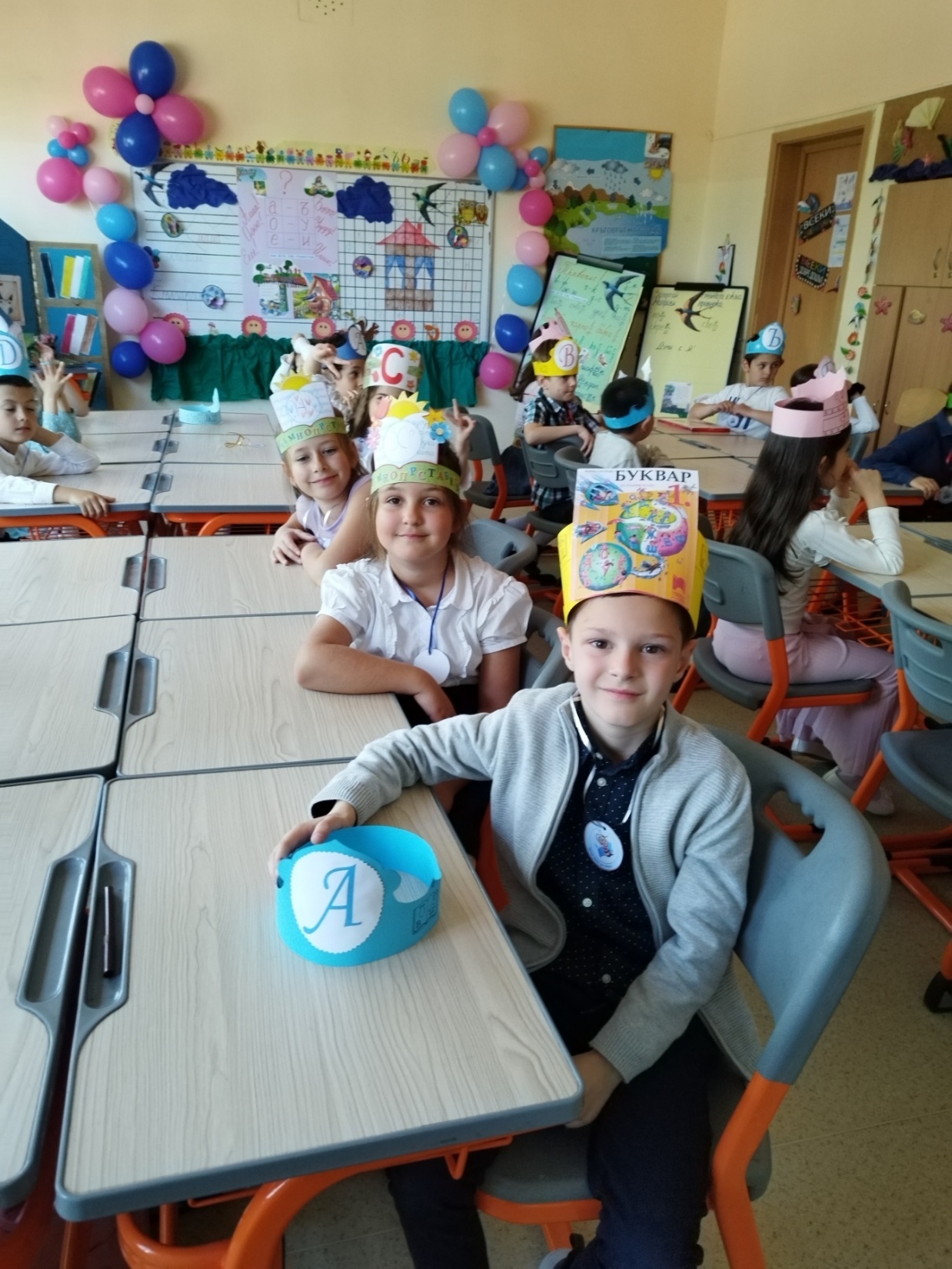 Азбуката вече зная!Мога книжки да чета!
Най-голямата магиясъм научил на света!